Resultatorienteret virksomhedsledelse

Omkostninger
Omkostninger
Personale omkostninger
Salgsomkostninger
Husleje omkostninger, herunder diverse forbrug og vedligeholdelse
Adm. omkostninger
Nøgletal
Løns % 
Markedsførings %
Omsætning pr. kvm
Nulpunktsomsætning
Øvrige omkostninger i % afhængig af virksomhed
Løn
Lønforbruget kræver stor fokus
Det er en stor omkostning
Det er svært at reducere
Opsigelsesvarsel
Overenskomst
Får man ”nok” for pengene
Det koster mange penge at indarbejde nye medarbejdere
Nulpunktsomsætning løn
Medarbejdersammensætning
Alder
Uddannelse
M/K
Fuldtids/deltids
Bemanding i forhold til belastning
Kundemængde/timerapport
Morgenopfyldning
Aktiviteter
Ad hoc
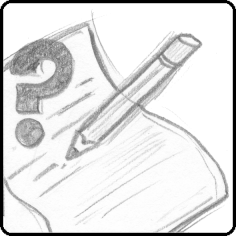 Opgave
Opgave: Løn
På baggrund af en faldende omsætning har du måttet træffe beslutning om, at lønprocenten skal ned med tre procent-point.

Hvordan vil du gøre det, og hvilke konsekvenser får det?
Salgsomkostninger/markedsføring
Annonceindrykning
Distributionsomkostninger
Indpakningspapir
Annoncer i klubblade
Dekoratør/Dekorationsmaterialer
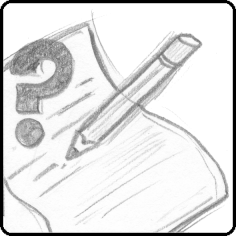 Opgave
Opgave: Markedsføring
Med baggrund i den faldende omsætning, har du endvidere truffet beslutning om, at du skal spare 10% af dine markedsførings omkostninger uden at det går ud over omsætningen og indtjeningen.

Hvordan kan det gøres, og hvilke konsekvenser får det?
Eget forbrug og vedligeholdelse
Beklædning
Vand
Rengøring
El
Kaffe
Husleje
Flere etager
Div. Kroge og hjørner
Let eller besværlig rengøring
Nødvendigt ”fjernlager”

Vand
Varme
El
Rengøring
Bil/inventar
Bil
Krav og behov
Er bilen økonomisk forsvarlig at anvende
Finansieringsform

Inventar
Profil
Effektivitet
Opgave
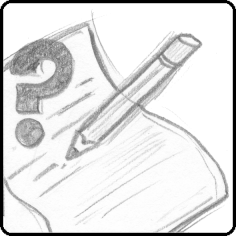 Opgave: Husleje
Du har fået meddelelse om, at huslejen for stationen stiger med kr. 5.000 om måneden.
Der er tre måneders varsel.
Samtidig er din omsætning pr. m2 kr. 1000 for lav pr. år
Samme dag om eftermiddagen meddeler en af dine dygtige medarbejdere, at han har cancer, og ca. 6 mdr. at leve i, men vil gerne fortsætte med at arbejde så lange som muligt.

Hvilke konsekvenser vil du drage af disse påvirkninger på dine omkostninger?
Administrationsomkostninger
Under disse omkostninger hører udgifter til f. eks.:
Forsikringer
Revisor
Kontingenter
Gebyrer
Kontorartikler
Driftsresultatet
Driftsresultatet er således et udtryk for, hvorledes man har været i stand til at drive virksomheden.

Det realiserede driftsresultat skal anvendes til:
afskrivninger
renter
 fremmedkapital
 egenkapital
løn til indehaver/daglig leder
fremtidige investeringer.
Tilfredsstillende resultat
Budgettet
Gennemførte handlinger/aktiviteter
Sidste års resultat
Interne/eksterne forhold
Nulpunktsomsætning løn
Fastholdelse af resultat
Kr. (1000)	%
Omsætning	5.000,-	100
Vareforbrug	3.000,-	60
DB		2.000,-	40
Omkostninger	1.500,-	30
Resultat	500,-	10

Vi ansætter 1 ny medarbejder løn omk. Pr. år		270.720,-

		Kr. (1000)	%
Omsætning	5.903,-	100
Vareforbrug	3.542,-	60
DB		2.361,-	40
Omkostninger	1.771,-	30
Resultat	590,-	10
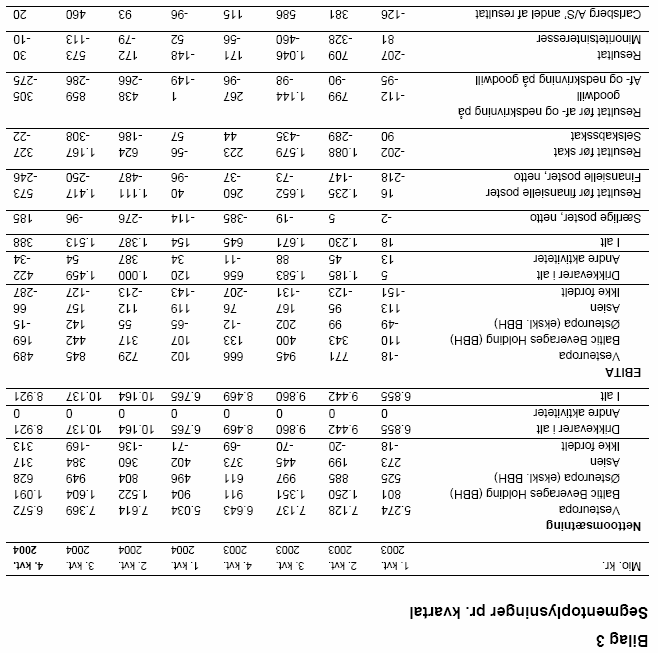 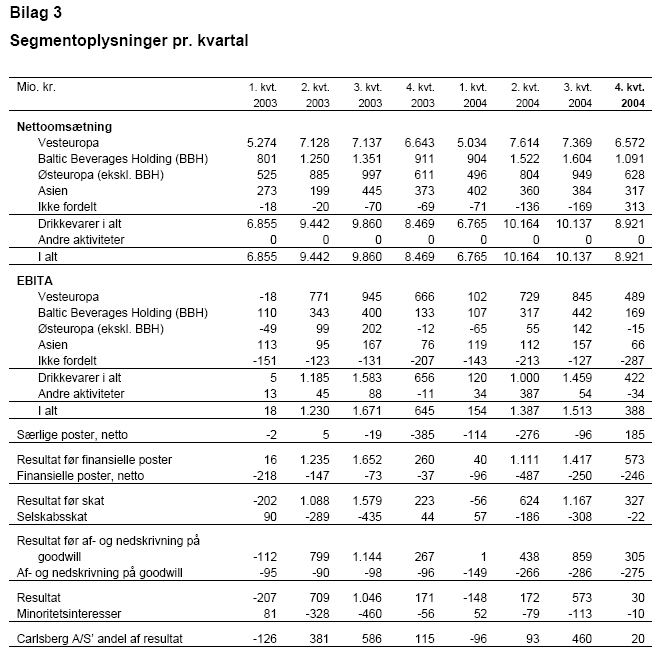 Hvordan påvirkes den økonomiske situation?
En kunde betaler sin faktura	  			 L:	  S:
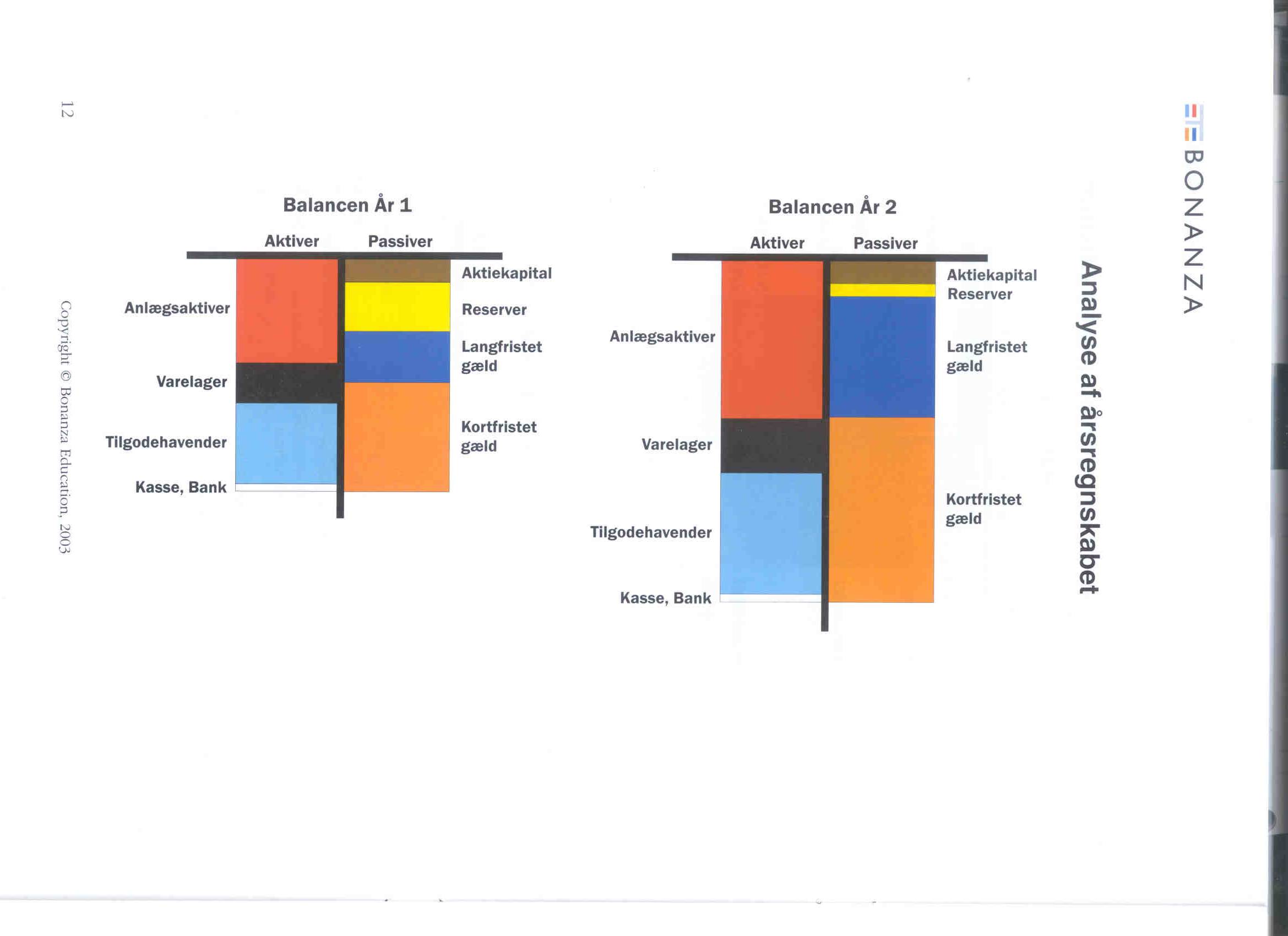 Hvordan påvirkes den økonomiske situation?
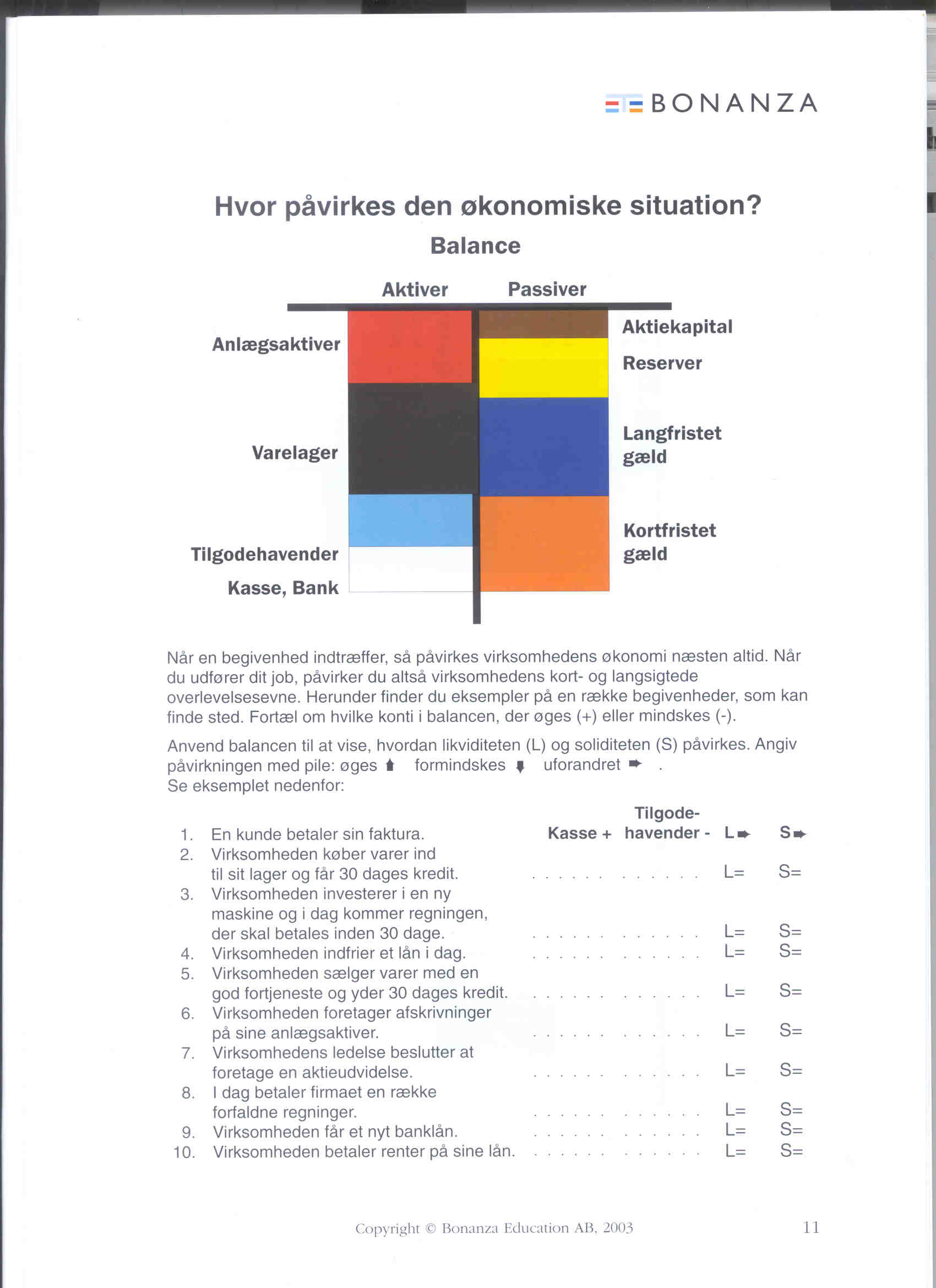 Budgettering
Realistisk.
Handlingsplaner.
Målsætning
Detaljeret
Budgetprocedure/opfølgning
Budgetforudsætninger	
Samfundsøkonomi
Lokale forhold
Brancheforhold
Drift økonomi
Kædeforudsætninger

Situationsanalyse
Afdelings-/gruppeopdelt
Trusler/muligheder
Stærke/svage sider
Mål
Handlingsplaner
Eksterne
Interne

Budgetlægning

Rapportering/opfølgning
Frekvens
Deltagerkreds
Beslutnings-/handlingsmønstre
Budgettyper
Omsætnings-/salgsbudget
	Omkostningsbudget
	Indkøbsbudget
	Resultatbudget
    -----------------------------------
	Investeringsbudget
	Budgetteret balance
    ------------------------
	Likviditetsbudget
    ------------------------
Eksterne faktorer
Inflationsrate
Forbrugsudvikling (total/branche)
Kundeunderlagets størrelse og udvikling
Kundesammensætning
Konkurrencesituationen (markedsandel)
Kædeaktiviteter
Interne faktorer
Sortimentsudvikling
Markedsføringsindsats
Prispolitik
Kundepleje
Serviceniveau
Medarbejdere
Indkøbsbudget
Et indkøbsbudget giver dig mulighed for at styre dit indkøb og dit lager, hvis du har taget forbehold for følgende:

Varegrupper (andel af totalforbrug/lageromsætningshastighed)
Perioder
Messer
Mønstringer
Sæson
Markedsføring
Fast sortiment
Foruddisponering (kædens og egen)
Eksempel
Indkøbsbudget
Varegruppe			 Nr.
Omkostningsbudgetter
Personaleomkostninger, herunder
	 	- Antal medarbejdere
		- Antal timer
		- Timeløn
Salgsomkostninger, herunder
		- Markedsføringsomkostninger
		- Øvrige salgsfremmende omkostninger, såsom 	 	   	  emballage, deko m,v, 
Husleje, herunder
		- Diverse forbrug
Administrationsomkostninger
Driftsresultat
Omsætning
- Vareforbrug
= Bruttoavance
- Omkostninger
= Driftsresultat